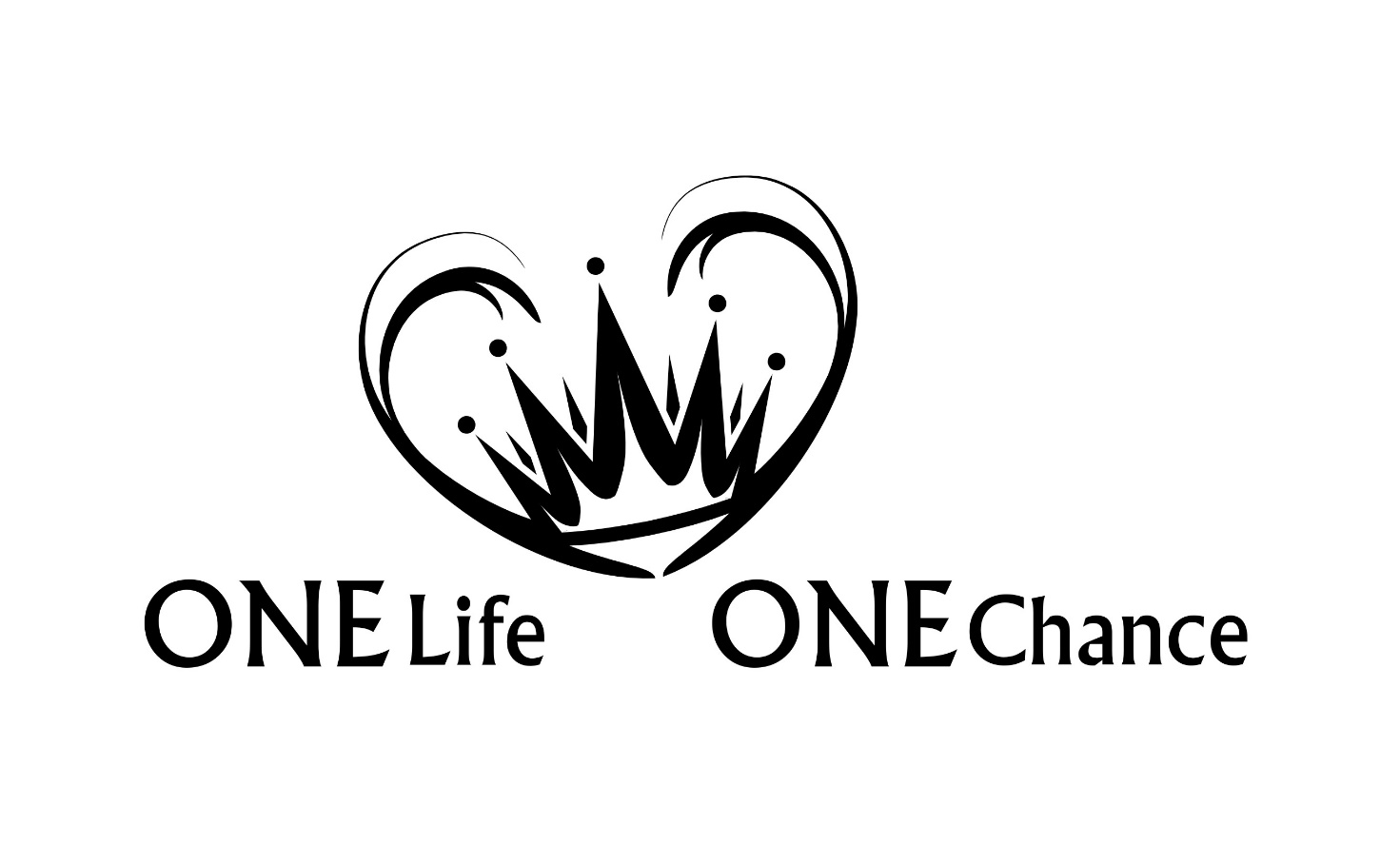 Jesaja Teil 4
Jesaja
Kapitel: 66 | Verse:  1292
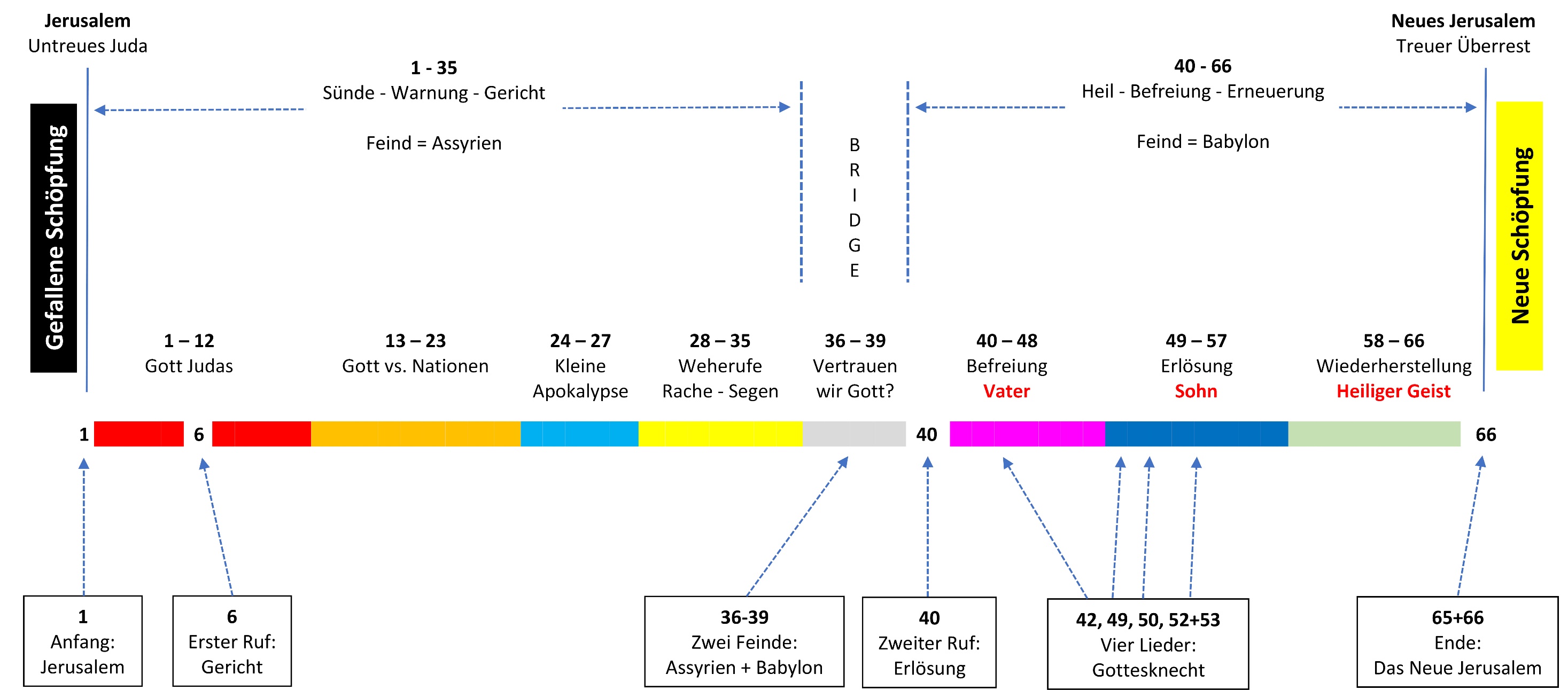 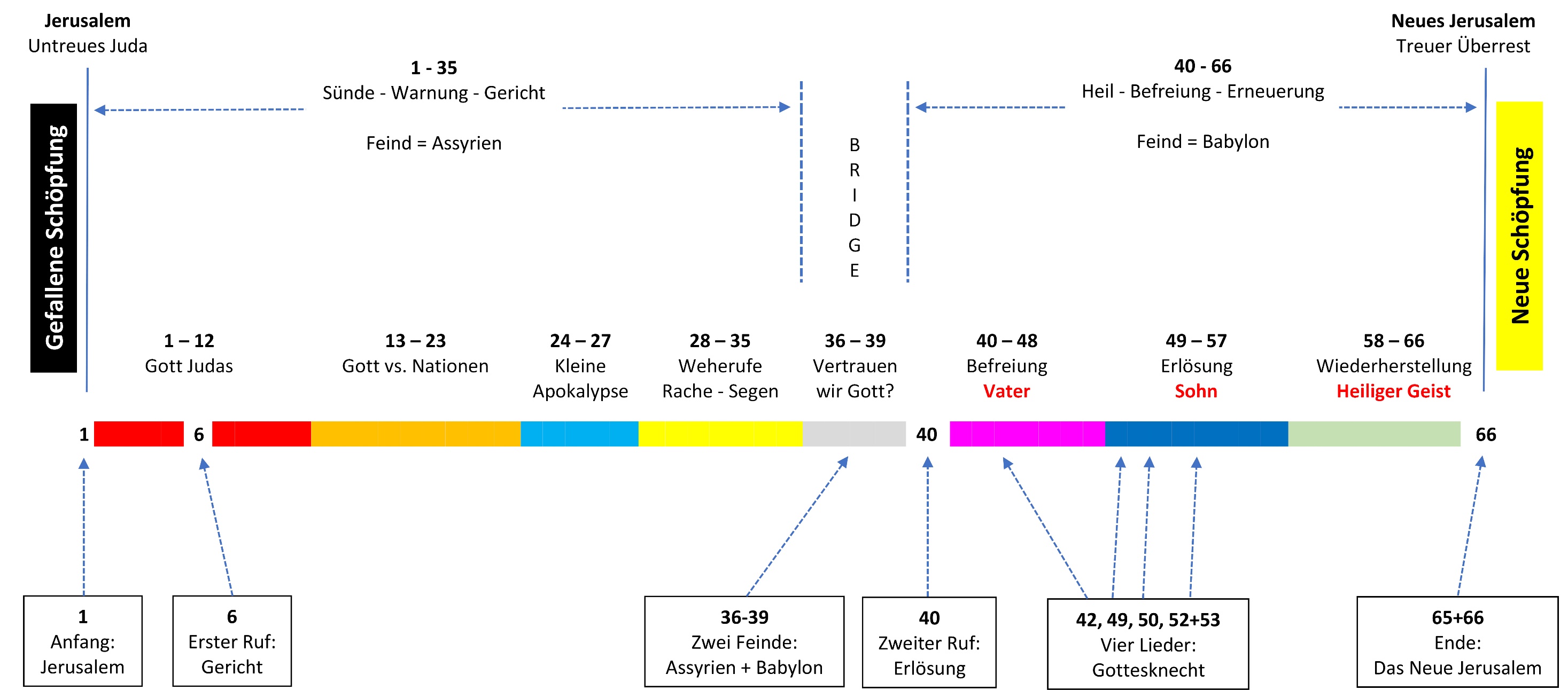 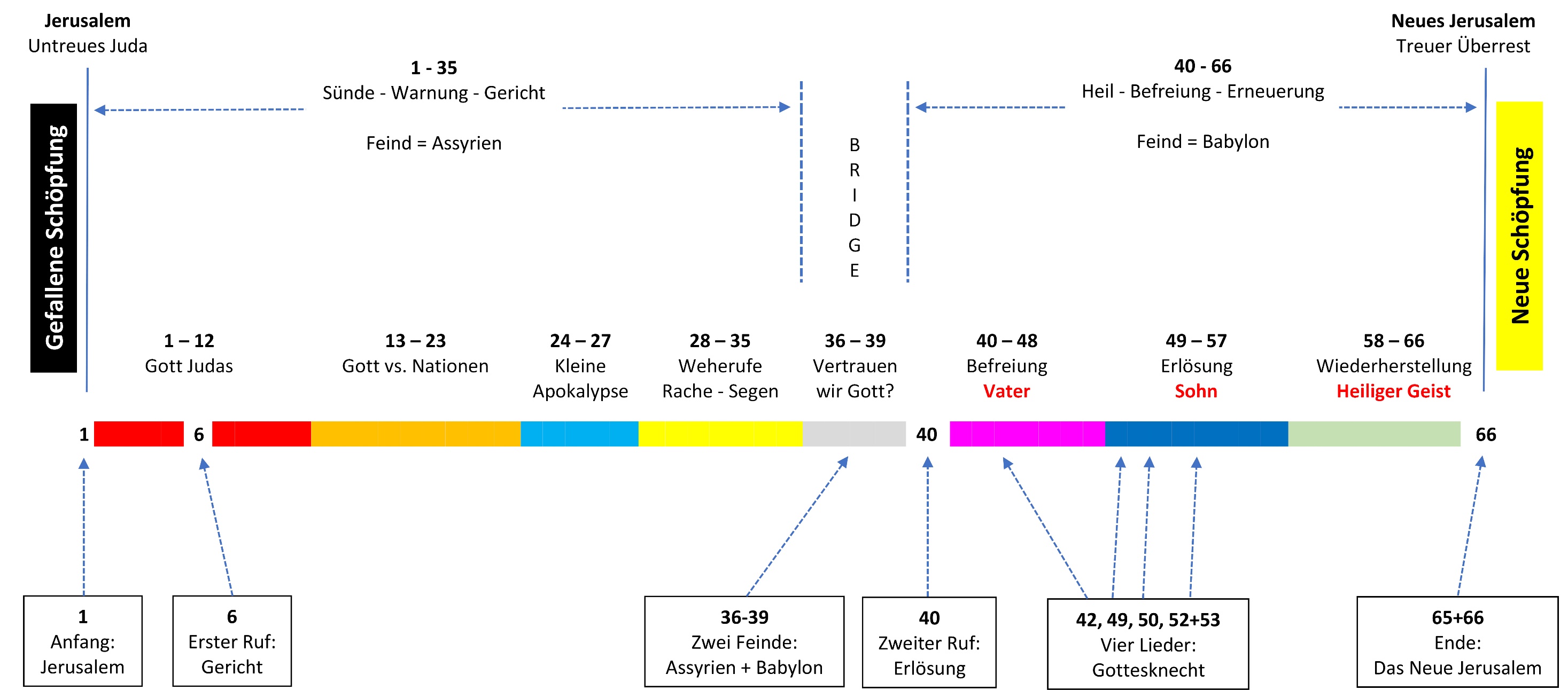 Die kleine Apokalypse (Kp 24-27)
Die Jesaja-Kapitel 24 bis 27 werden auch als "Kleine Apokalypse" 
des Jesaja bezeichnet. Sie behandeln Gottes Gericht über die ganze 
Erde: über Juda, über Israel, über die Nachbarnationen und 
schliesslich über die ganze Welt. Die Prophetie aus den Kp 13-23 
über einzelne Nationen läuft nun zusammen zu einer 
prophetische Gesamtschau in den Kp 24-27.
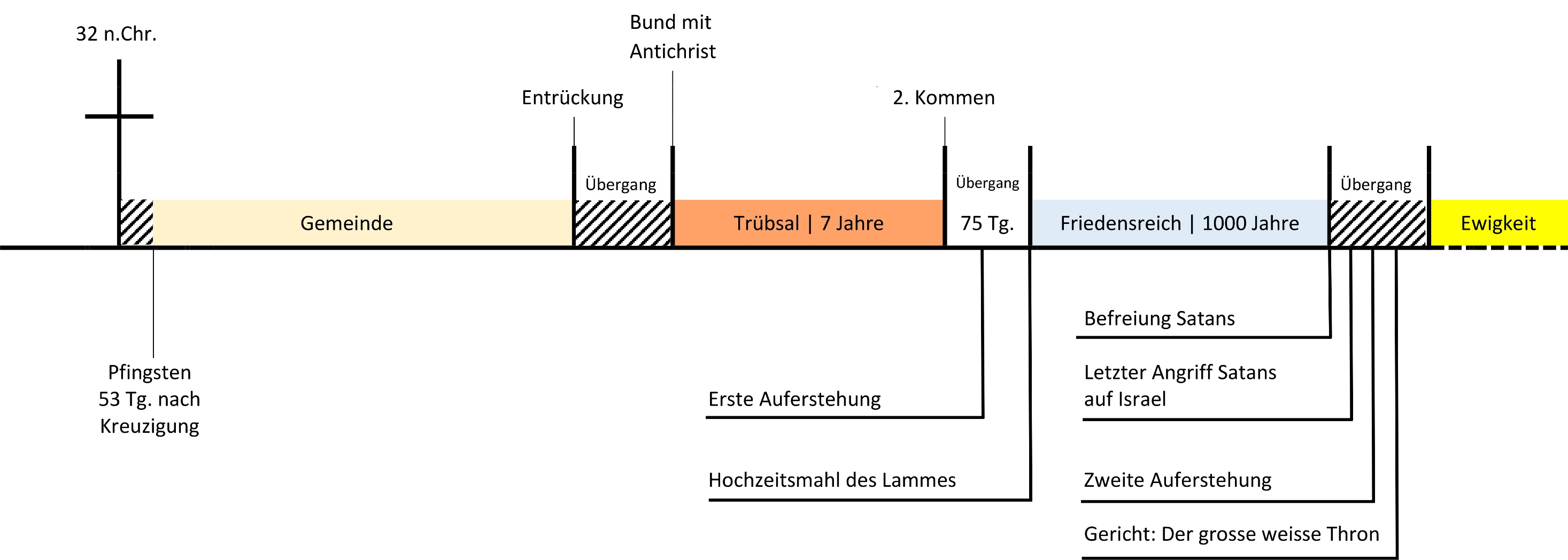 Der Überrest aus den Nationen
Jene [Übriggebliebenen] aber werden ihre Stimme erheben und 
frohlocken; sie jubeln auf dem Meer über die Majestät des HERRN. 
15 Darum rühmt den HERRN in den Ländern des Sonnenaufgangs, 
[preist] den Namen des HERRN, des Gottes Israels, auf den Inseln 
des Meeres! 16 Wir hören Lobgesänge vom Ende der Erde: 
Herrlichkeit dem Gerechten! 24,14-16a
Der Überrest aus den Nationen
"Nach diesem sah ich, und siehe, eine große Schar, die niemand 
zählen konnte, aus allen Nationen und Stämmen und Völkern und 
Sprachen; die standen vor dem Thron und vor dem Lamm, bekleidet 
mit weißen Kleidern, und Palmzweige waren in ihren Händen. 
10 Und sie riefen mit lauter Stimme und sprachen: Das Heil ist bei 
unserem Gott, der auf dem Thron sitzt, und bei dem Lamm! 11 Und 
alle Engel standen rings um den Thron und um die Ältesten und die 
vier lebendigen Wesen und fielen vor dem Thron auf ihr Angesicht und 
beteten Gott an 12 und sprachen: Amen! Lob und Herrlichkeit und 
Weisheit und Dank und Ehre und Macht und Stärke gebührt unserem 
Gott von Ewigkeit zu Ewigkeit! Amen. …
Der Überrest aus den Nationen
"… Und einer von den Ältesten ergriff das Wort und sprach zu mir: Wer sind 
diese, die mit weißen Kleidern bekleidet sind, und woher sind sie 
gekommen? 14 Und ich sprach zu ihm: Herr, du weißt es! Und er sprach zu 
mir: Das sind die, welche aus der großen Drangsal kommen; und sie haben 
ihre Kleider gewaschen, und sie haben ihre Kleider weiß gemacht in dem 
Blut des Lammes. 15 Darum sind sie vor dem Thron Gottes und dienen ihm 
Tag und Nacht in seinem Tempel; und der auf dem Thron sitzt, wird sein Zelt 
aufschlagen über ihnen. 16 Und sie werden nicht mehr hungern und nicht 
mehr dürsten; auch wird sie die Sonne nicht treffen noch irgendeine Hitze; 
17 denn das Lamm, das inmitten des Thrones ist, wird sie weiden und sie 
leiten zu lebendigen Wasserquellen, und Gott wird abwischen alle Tränen 
von ihren Augen." Offb 7,9-17
Gerichte über die Erde
"Ich aber sprach: Ich vergehe, ich vergehe! Wehe mir! Räuber rauben, 
ja, räuberisch rauben die Räuber! 17 Grauen, Grube und Garn 
kommen über dich, du Bewohner der Erde! 18 Und es wird geschehen, 
wer vor der grauenerregenden Stimme flieht, der wird in die Grube 
fallen, wer aber aus der Grube heraufsteigt, wird im Garn gefangen 
werden; denn die Fenster der Höhe werden sich öffnen und die 
Grundfesten der Erde erbeben. 19 Die Erde wird krachend zerbersten, 
die Erde wird reißen und bersten, die Erde wird hin- und herschwanken. 
20 Die Erde wird hin- und hertaumeln wie ein Betrunkener und 
schaukeln wie eine Hängematte; ihre Missetat lastet schwer auf ihr; 
sie fällt und steht nicht wieder auf." 24,16b-20
Gerichte über die Erde
"Und es geschahen Stimmen und Donner und Blitze, und ein 
großes Erdbeben geschah, wie es dergleichen noch nie gegeben hat, 
seit es Menschen gab auf Erden, ein solch gewaltiges und großes 
Erdbeben. 19 Und die große Stadt wurde in drei Teile [zerrissen], 
und die Städte der Heidenvölker fielen, und Babylon, der Großen, 
wurde vor Gott gedacht, damit er ihr den Becher des Glutweines 
seines Zornes gebe. 20 Und jede Insel entfloh, und es waren keine 
Berge mehr zu finden. 21 Und ein großer Hagel mit zentnerschweren 
Steinen kam aus dem Himmel auf die Menschen herab, und die 
Menschen lästerten Gott wegen der Plage des Hagels, weil seine 
Plage sehr groß war." Offb 16,18-21
Gericht über Satan, seine Dämonen und die Könige der Erde
"Und es wird geschehen an jenem Tag, da wird der HERR das 
Heer der Höhe in der Höhe heimsuchen und die Könige der 
Erde auf Erden; 22 und sie werden eingesperrt, wie man 
Gefangene in die Grube einsperrt, und im Kerker werden sie 
eingeschlossen." 24,21+22
Gericht über Satan, Seine Dämonen und die Könige der Erde
"Und ich sah einen Engel aus dem Himmel herabsteigen, der 
hatte den Schlüssel des Abgrundes und eine große Kette in seiner 
Hand. 2 Und er ergriff den Drachen, die alte Schlange, die der 
Teufel und der Satan ist, und band ihn für 1 000 Jahre 3 und warf 
ihn in den Abgrund und schloss ihn ein und versiegelte über ihm, 
damit er die Völker nicht mehr verführen kann, bis die 1 000 Jahre 
vollendet sind. Und nach diesen muss er für kurze Zeit losgelassen 
werden." Offb 20,1-3
Zeichen an Sonne und Mond
"Da wird der Mond erröten und die Sonne schamrot werden." 24,23
Zeichen an Sonne und Mond
"Und ich sah, als es das sechste Siegel öffnete, und siehe, 
ein großes Erdbeben entstand, und die Sonne wurde schwarz 
wie ein härener Sack, und der Mond wurde wie Blut." Offb 6,12
Das Friedensreich (Millennium | 1000-jähriges Reich)
"Und der HERR der Heerscharen wird auf diesem Berg allen Völkern 
ein Mahl von fetten (köstlichen) Speisen bereiten, ein Mahl von alten 
 (herrlichen) Weinen, von fetten, markigen (bestenm Fleisch) Speisen, 
von alten, geläuterten (gut gelagerten) Weinen. 7 Und er wird auf 
diesem Berg die Schleierhülle wegnehmen, die alle Völker verhüllt, 
und die Decke, womit alle Nationen bedeckt sind. 8 Er wird den Tod 
auf ewig verschlingen. Und GOTT, der Herr, wird die Tränen abwischen 
von jedem Angesicht und die Schmach seines Volkes hinwegnehmen 
von der ganzen Erde. Ja, der HERR hat [es] gesprochen." 25,6-8
Das Friedensreich (Millennium | 1000-jähriges Reich)
Die Schmach seines Volkes wird weggenommen!

Der kommende König ist ein Jude. Das Volk der Juden (Überrest) 
wird das Zentrum sein im Friedensreich. Denken wir an die Geschichte 
Israels – bis in unsere Tage hinein: Kein Volk wurde über so lange 
Zeit und von der ganzen Welt dermassen beleidigt, beschimpft, 
erniedrigt, verfolgt, misshandelt, terrorisiert, bekriegt und 
boykottiert wie das jüdische Volk. Welch eine Befreiung wird es 
sein, wenn der Herr zurückkommt, um diese Schmach Seines 
Volkes von der ganzen Erde wegzunehmen!
Gottes Langmut, Sein Gnaden- und Heilswerk
"… denn sobald deine Gerichte die Erde treffen, lernen die 
Bewohner des Erdkreises Gerechtigkeit. 10 Wird dem Gottlosen 
Gnade erwiesen, so lernt er nicht Gerechtigkeit; in dem Land, 
wo Ordnung herrscht, handelt er verkehrt und sieht nicht die 
Majestät des HERRN." (Jes 26,9b+10)
Gottes Langmut, Sein Gnaden- und Heilswerk
In diesen Versen finden wir eine Erklärung für die Situation 
in unserer Welt. Solange Gott noch zuwartet und alles duldet, 
wird die Welt nicht etwa besser, sondern immer schlechter. 
Darum wird die Apokalypse (Gerichte Gottes) notwendig sein. 
Der Herr lässt der Menschheit bis zur Zeit der Trübsal sehr viel 
Handlungsspielraum, aber es geht immer nur bergab. Es wird 
moralisch, religiös und zwischenmenschlich immer schlimmer, 
ketzerischer und brutaler, und es ist keine Besserung in Sicht.
Gottes Langmut, Sein Gnaden- und Heilswerk
"Machen wir uns keine Illusionen: Europa wendet sich vom 
Christentum ab, wird agnostisch, aggressiv, aufklärerisch, atheistisch. 
Die Frömmigkeit wird weiter nachlassen und die Verhöhnung 
der Religion weiter zunehmen." Peter Scholl-Latour
Gottes Langmut, Sein Gnaden- und Heilswerk
Darum wird der Tag des Herrn kommen; darum wird der Tag 
des Zornes kommen. Das tut Gott nicht willkürlich, sondern 
um die Menschen durch Seinen gerechten und kontrollierten 
Zorn zum Besseren, d.h. zur Umkehr zu führen.

"… denn sobald deine Gerichte die Erde treffen, lernen die 
Bewohner des Erdkreises Gerechtigkeit."
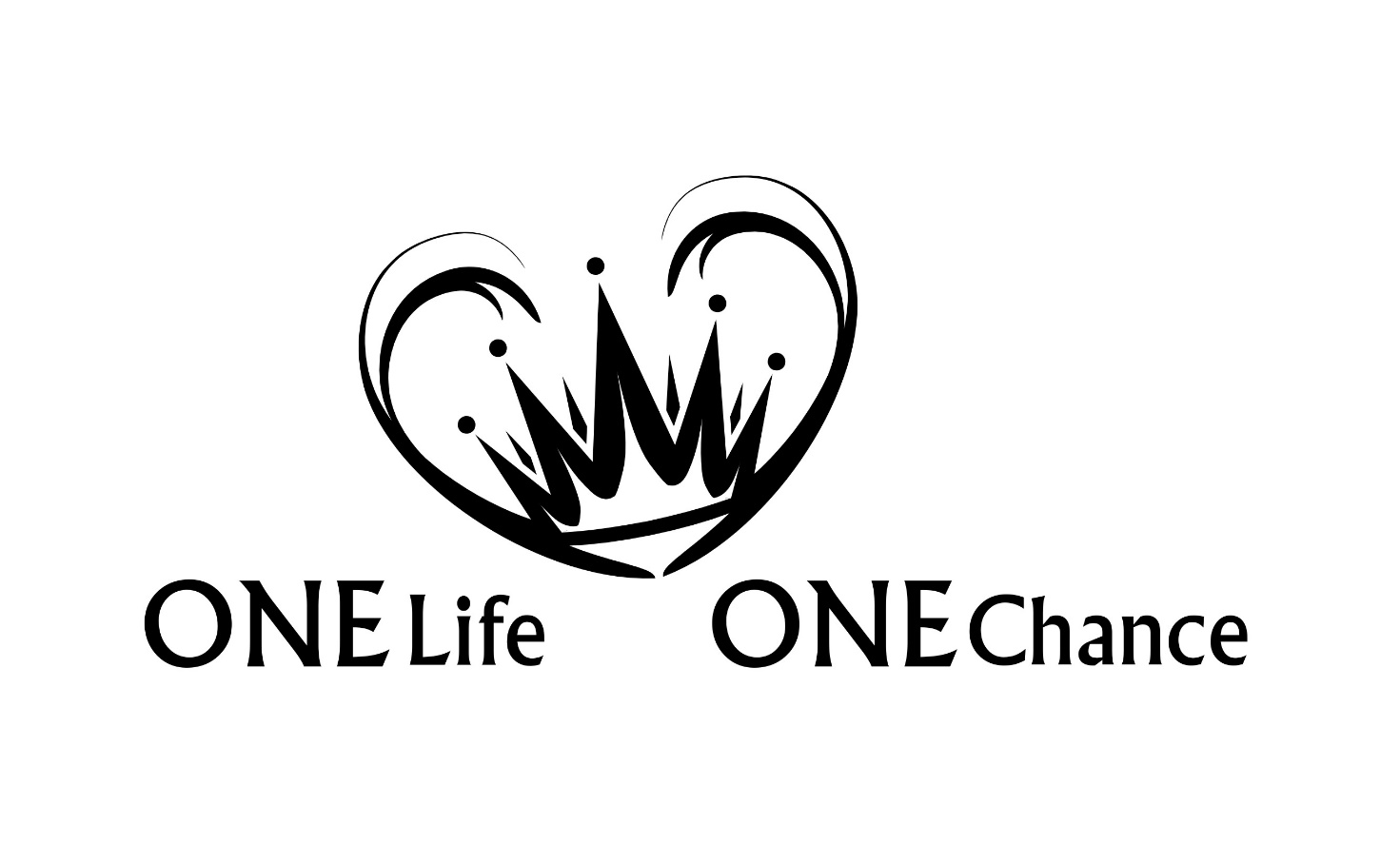 Jesaja Teil 4